Comunidad Valenciana
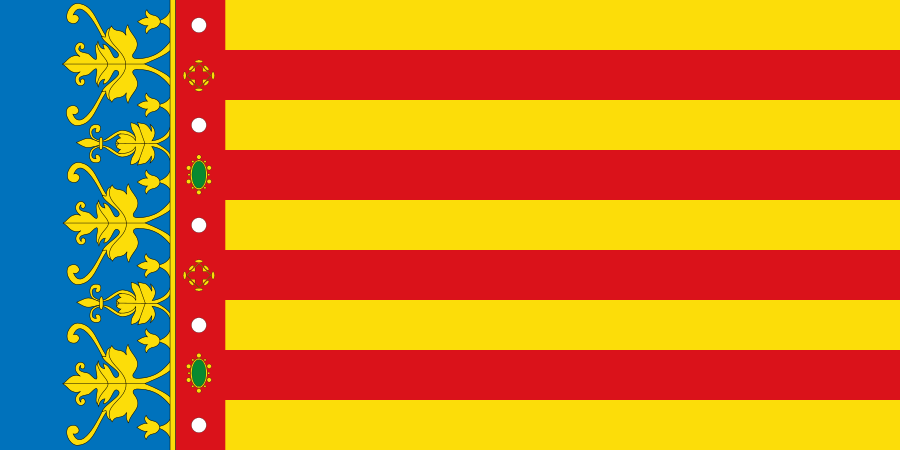 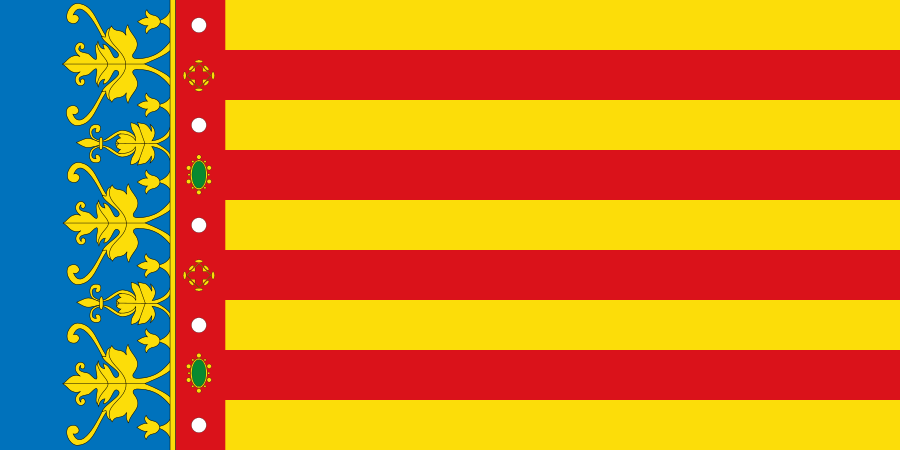 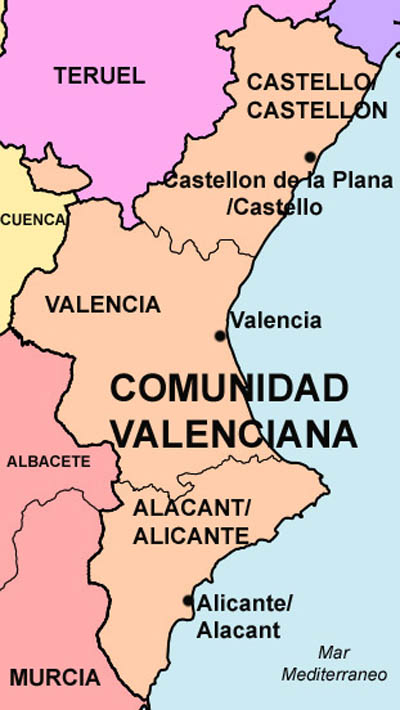 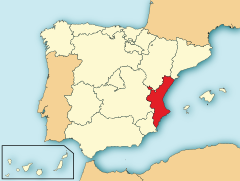 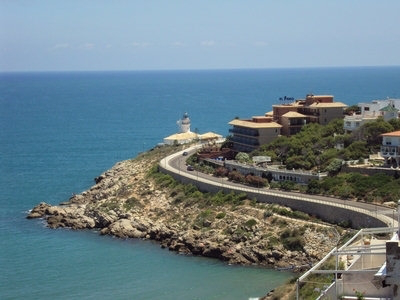 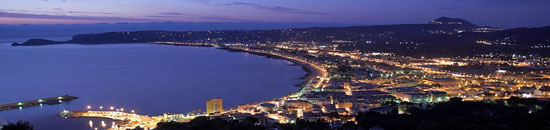 Lenguas y educación
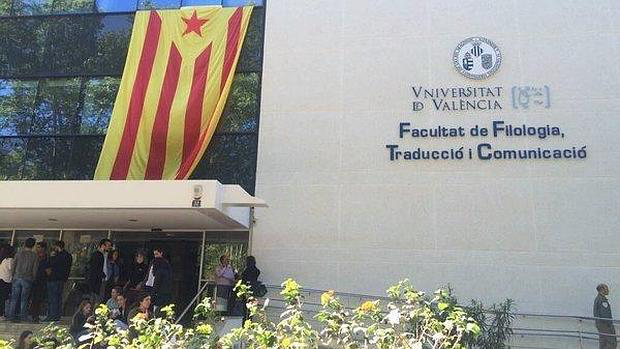 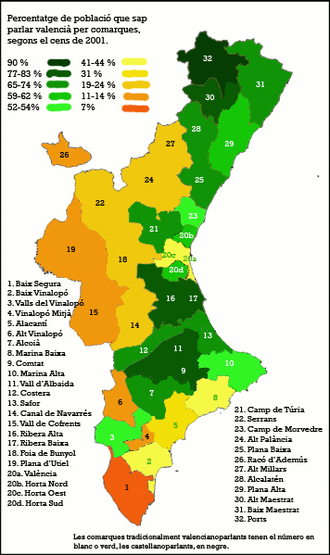 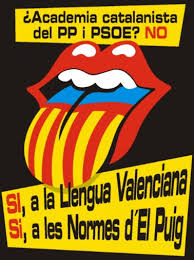 Sitios turísticos
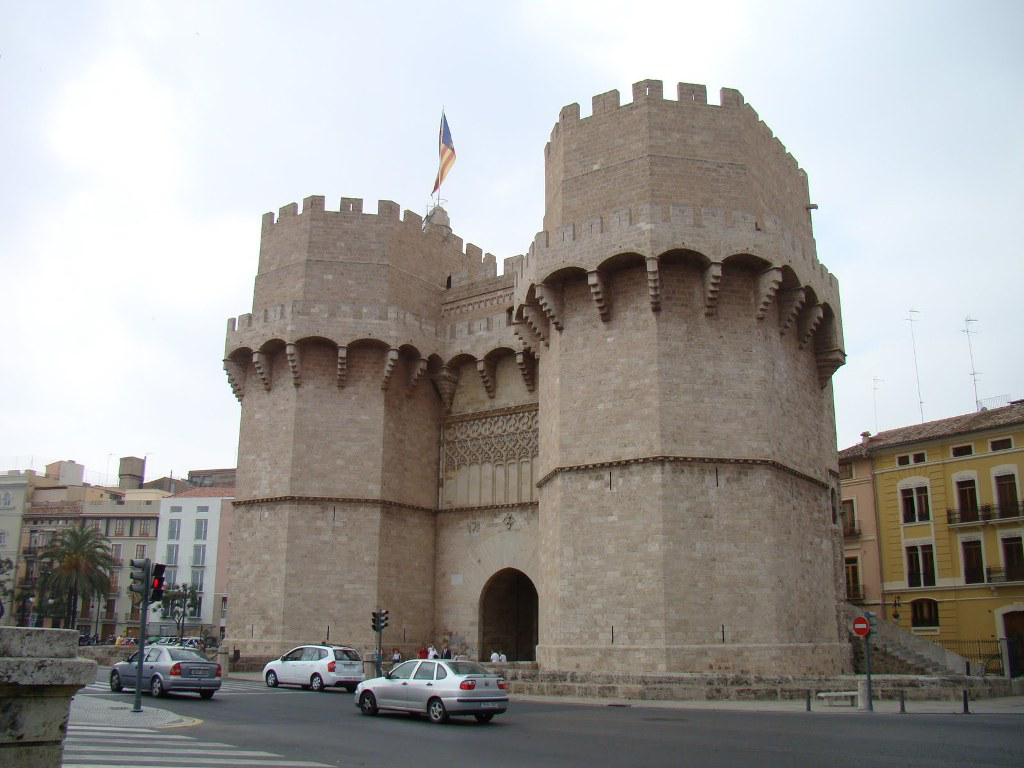 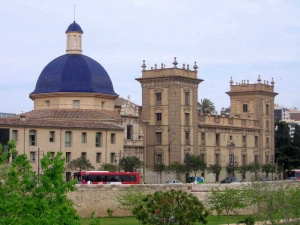 Las torres de Serranos
Museo de bellas artes de Valencia
Comida
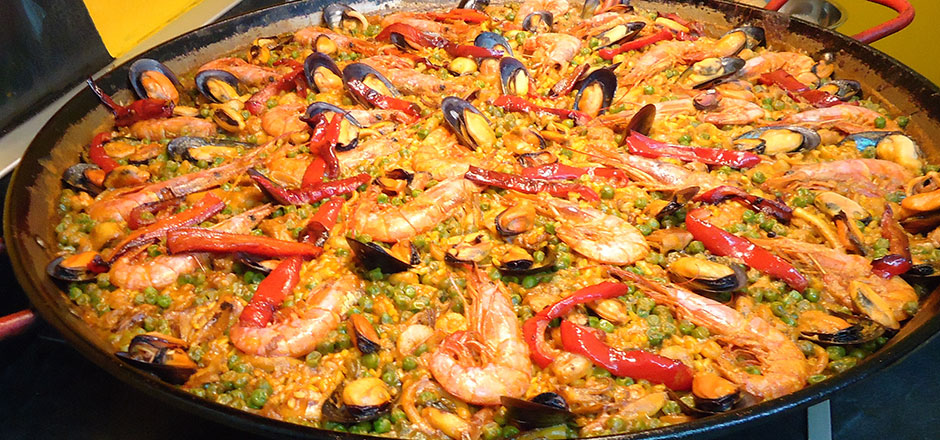 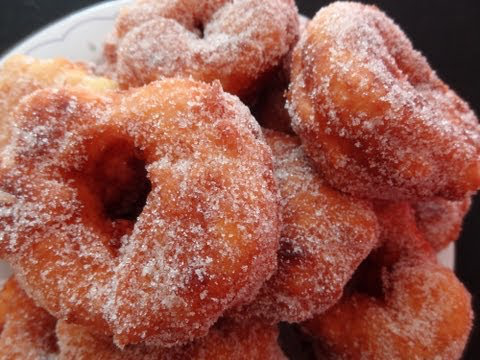 Una paella
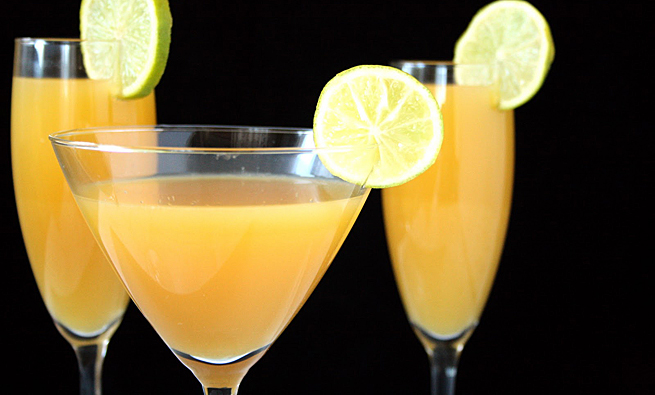 Buñuelos
Agua de Valencia
Fiestas
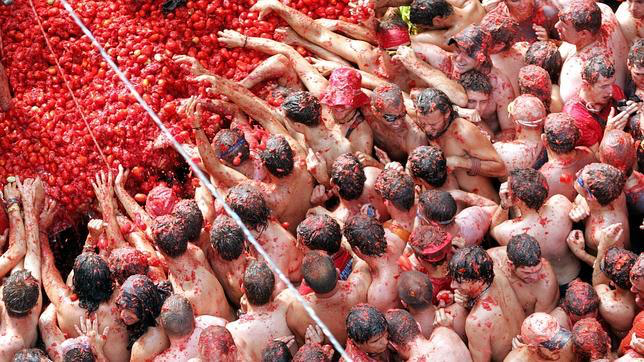 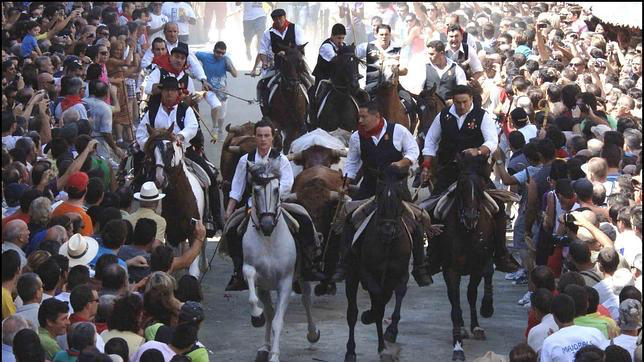 Tomatina
Entrada de caballos y toros de Segorbe
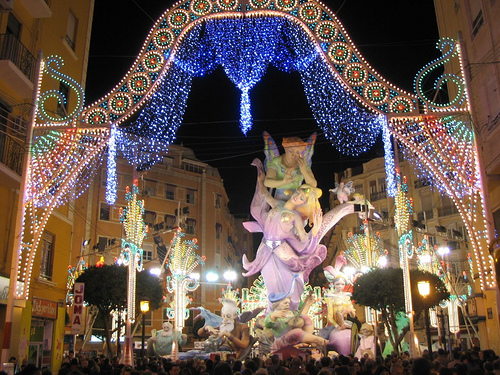 Las Fallas de Valencia
Personajes famosos
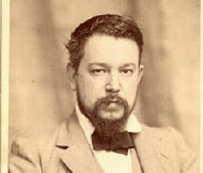 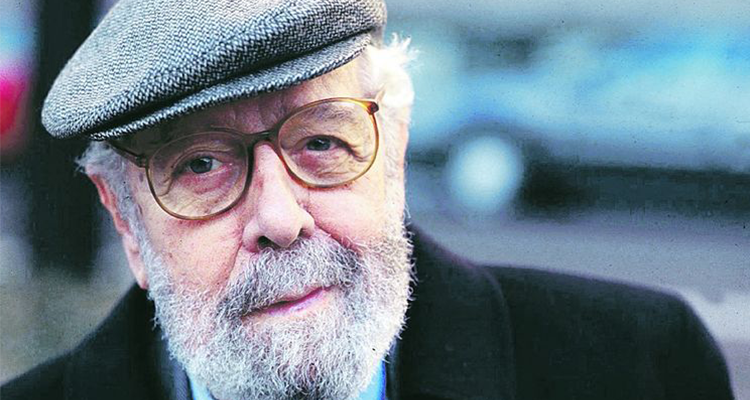 Joaquín Sorolla
Luis Garcia Berlanga
Empresa
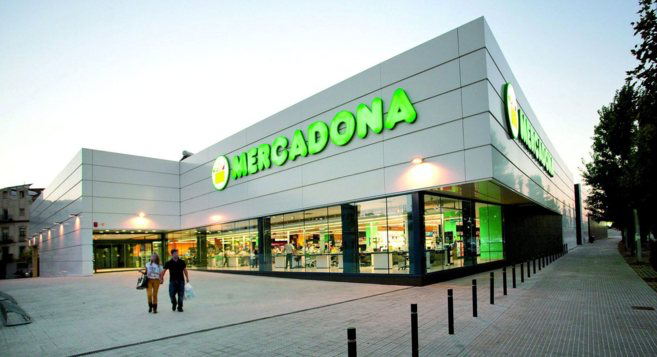 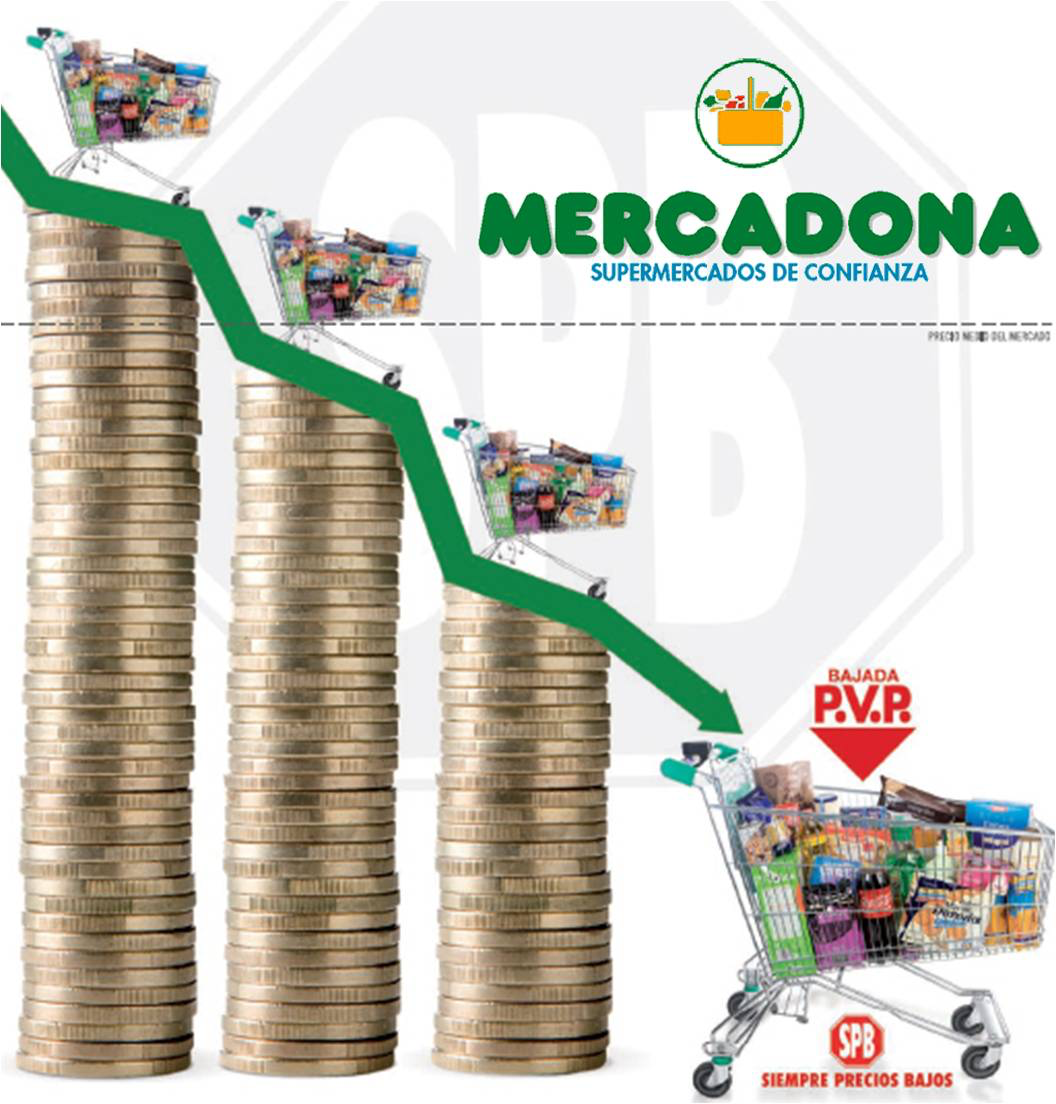 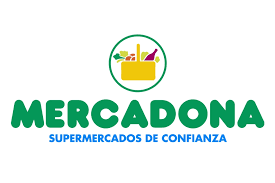 http://www.spain.info/fr/que-quieres/ciudades-pueblos/comunidades-autonomas/comunidad_valenciana.html